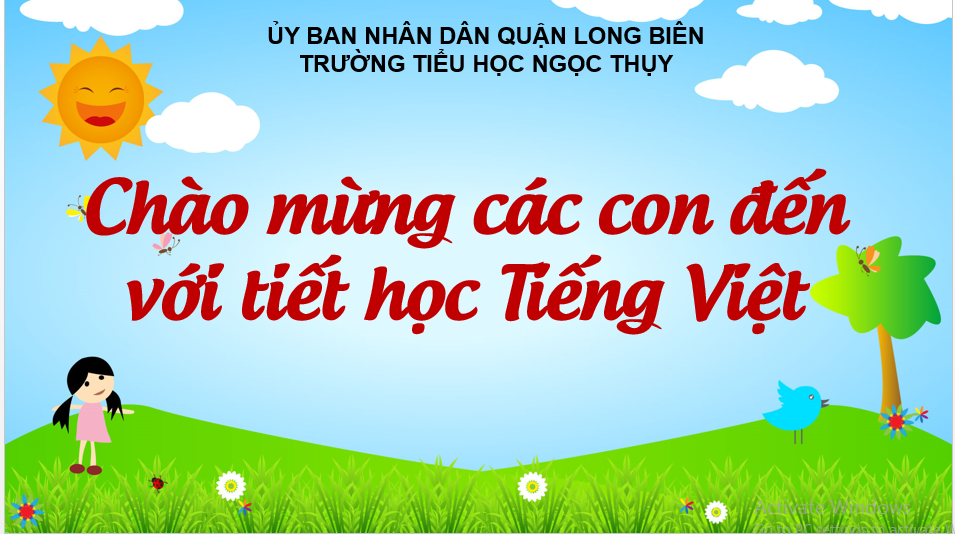 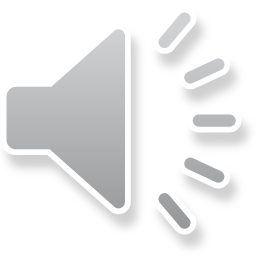 Cùng khởi động ngày mới nhé chúng ta hãy giúp những chú chim này trả lời tốt các câu hỏi để chúng có thế tránh đi mùa đông lạnh giá nhé!
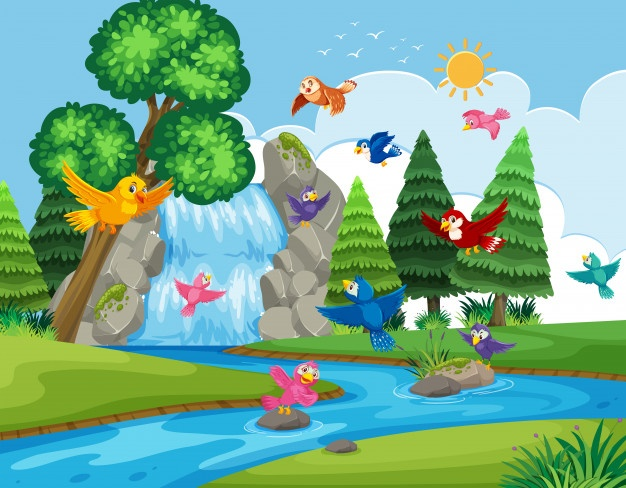 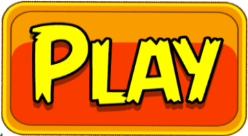 [Speaker Notes: Thiết kế bởi: Hương Thảo - tranthao121006@gmail.com]
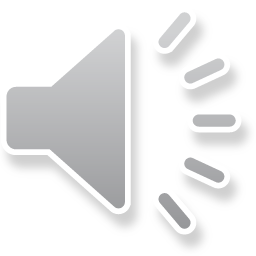 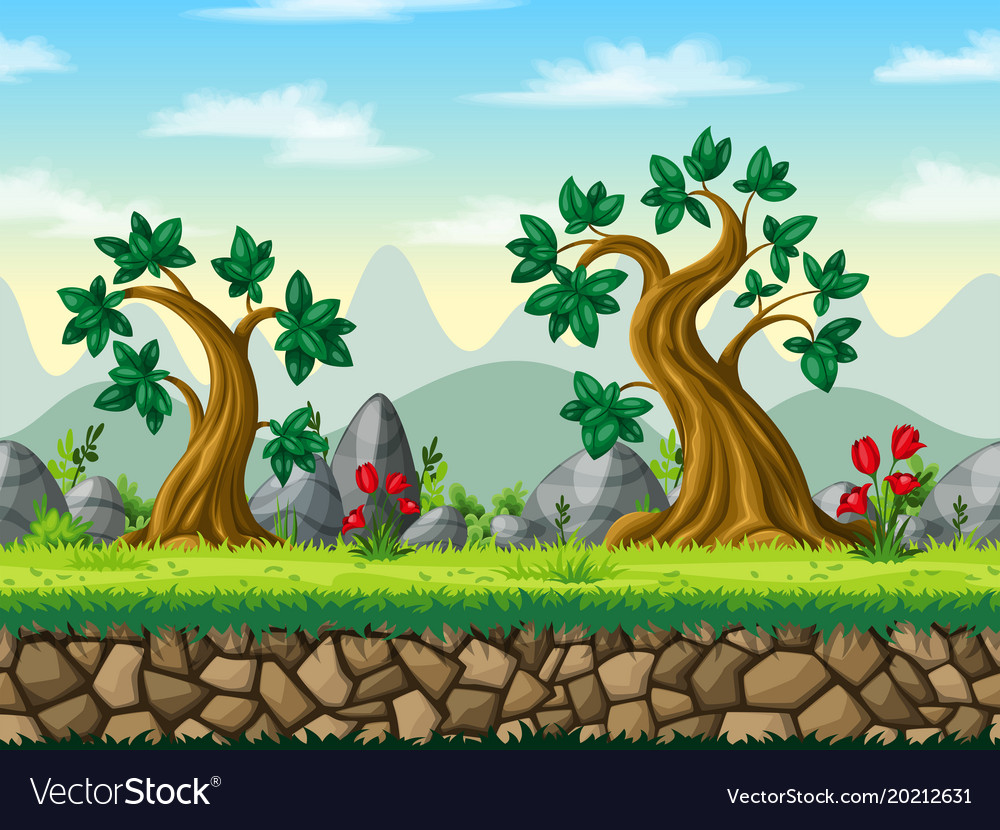 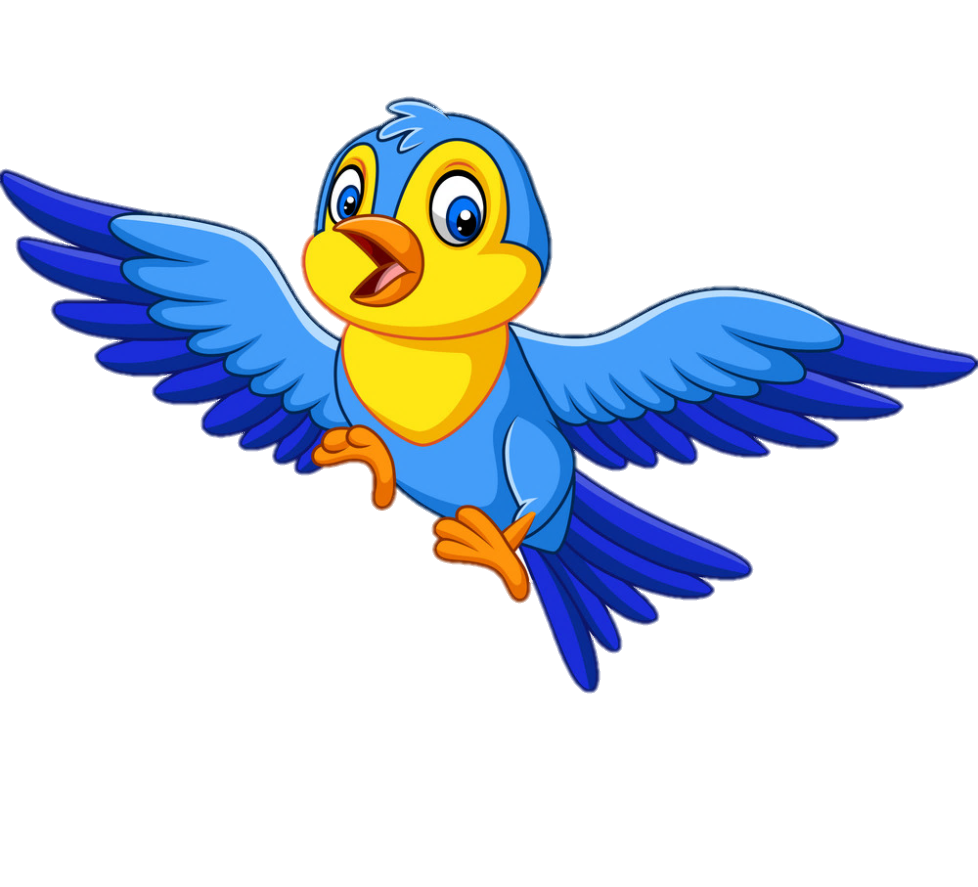 Bài trước em đã học bài gì?
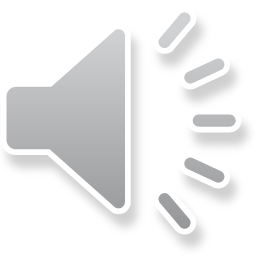 Nặn đồ chơi
[Speaker Notes: Thiết kế bởi: Hương Thảo - tranthao121006@gmail.com]
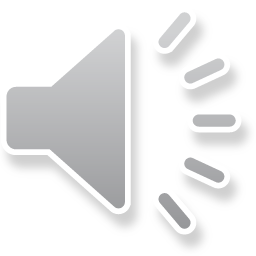 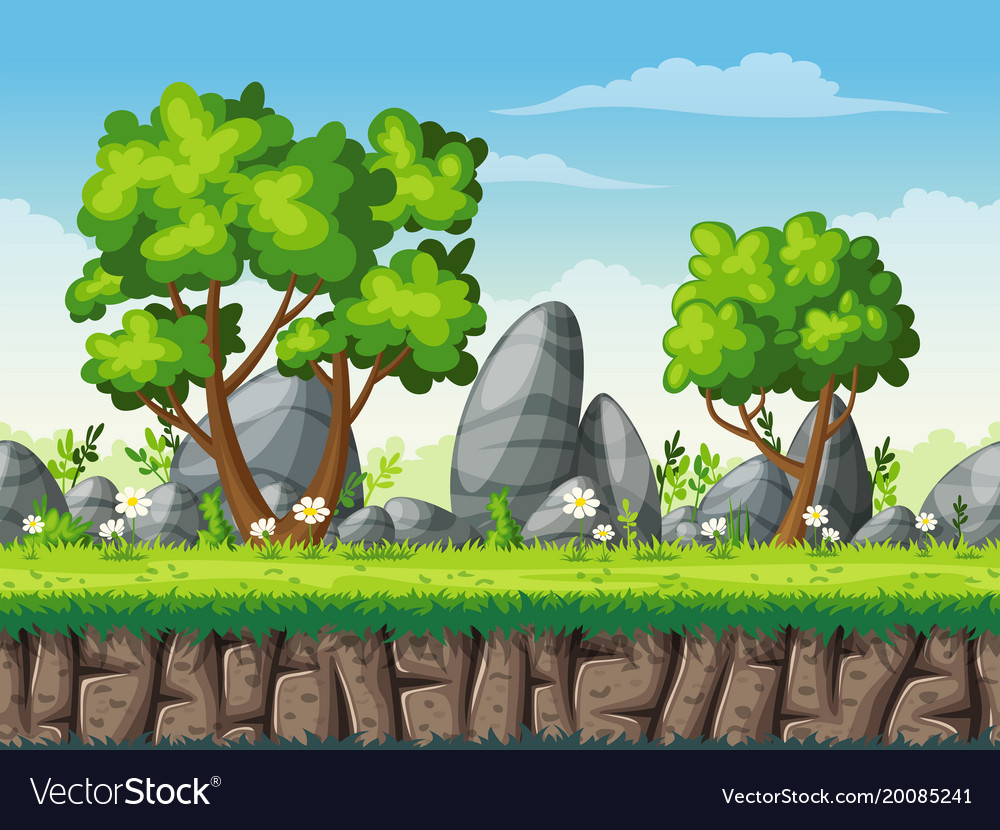 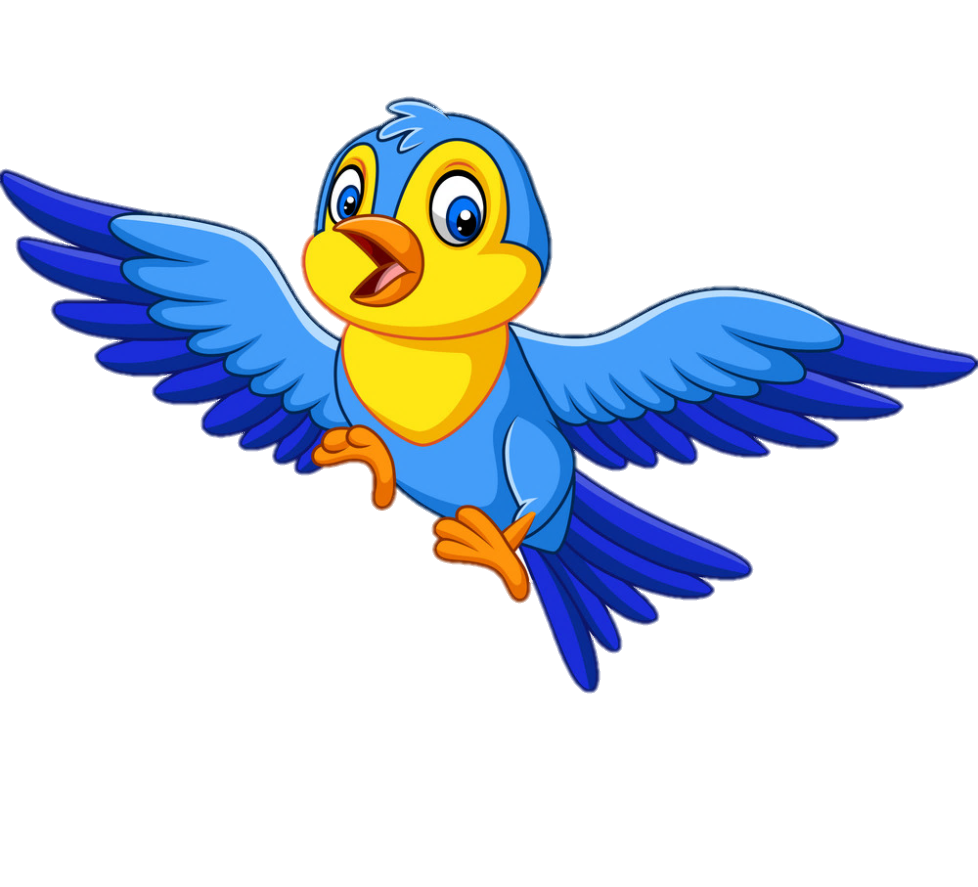 Bên thềm gió mát
Bé nặn……
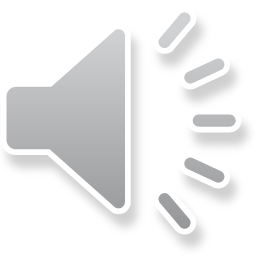 Đồ chơi
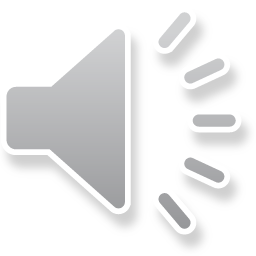 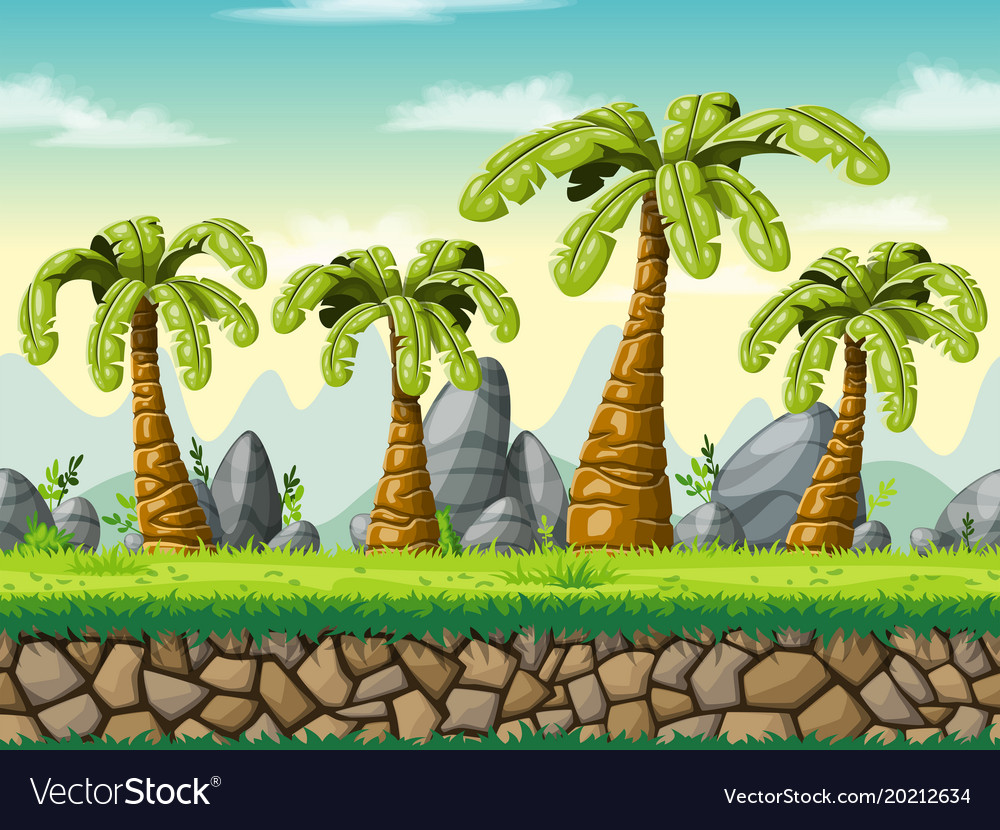 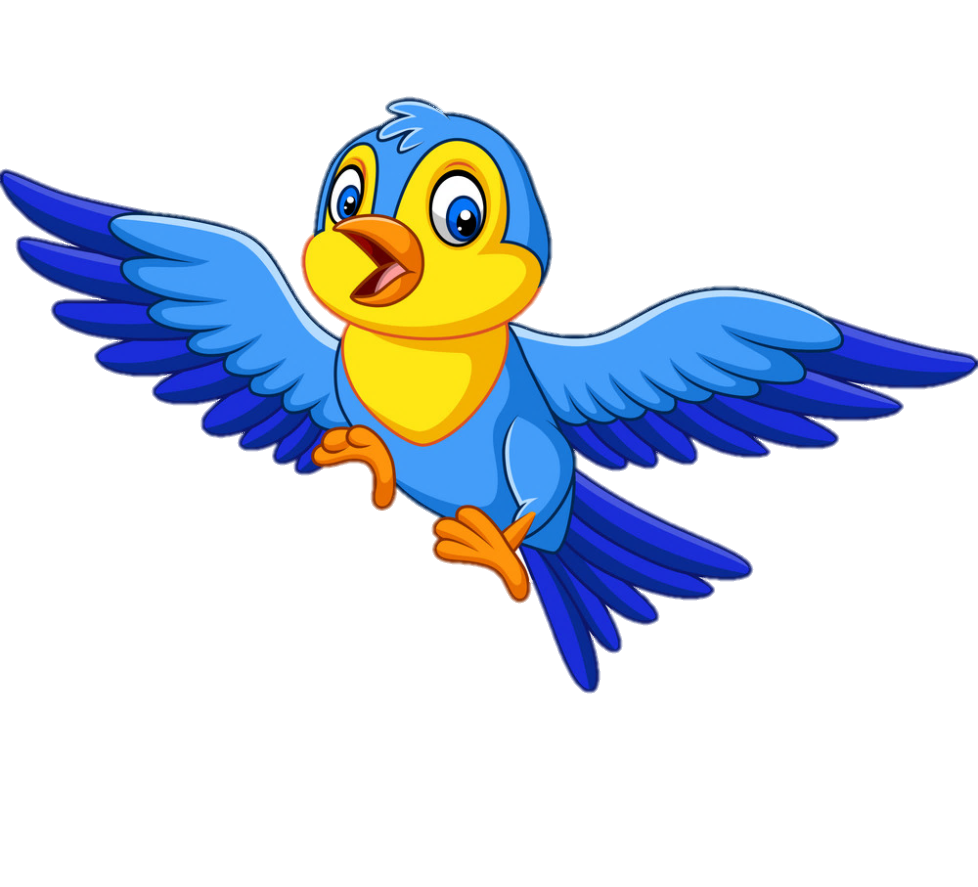 Tỏ ra bằng lòng, vui thích vì đúng ý muốn là nghĩa từ gì
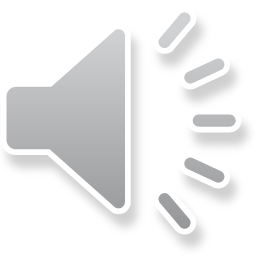 Thích trí
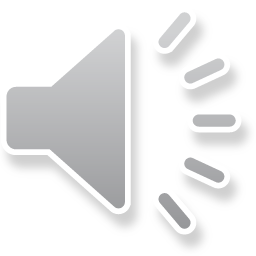 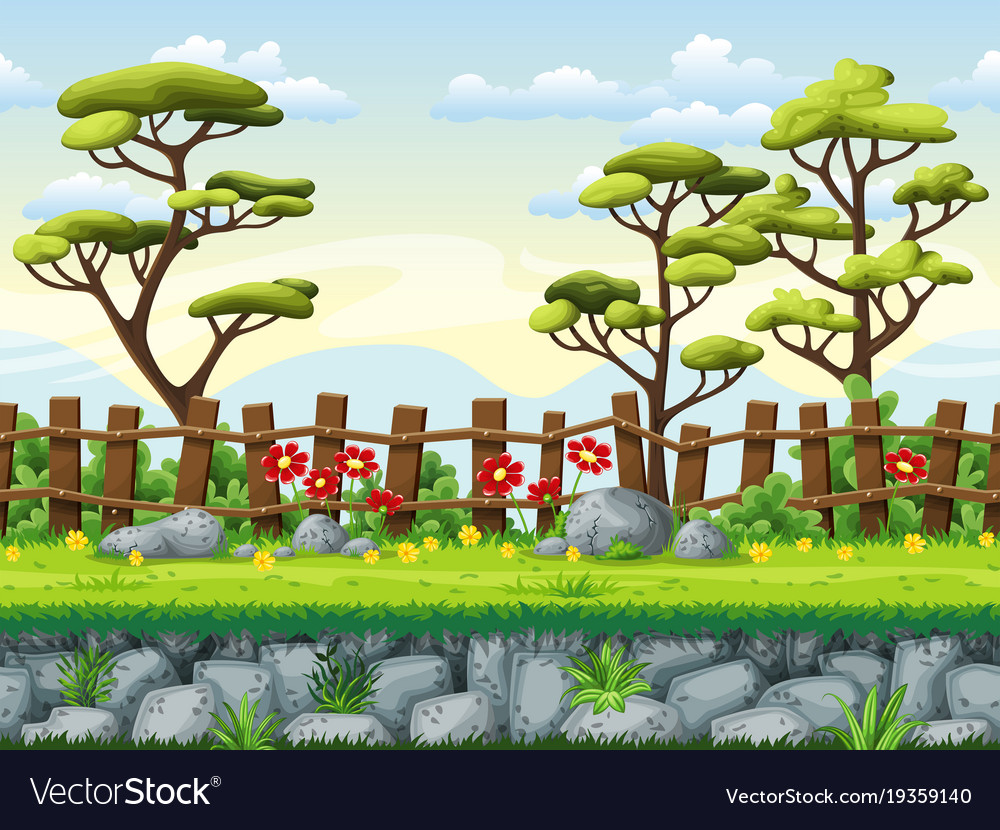 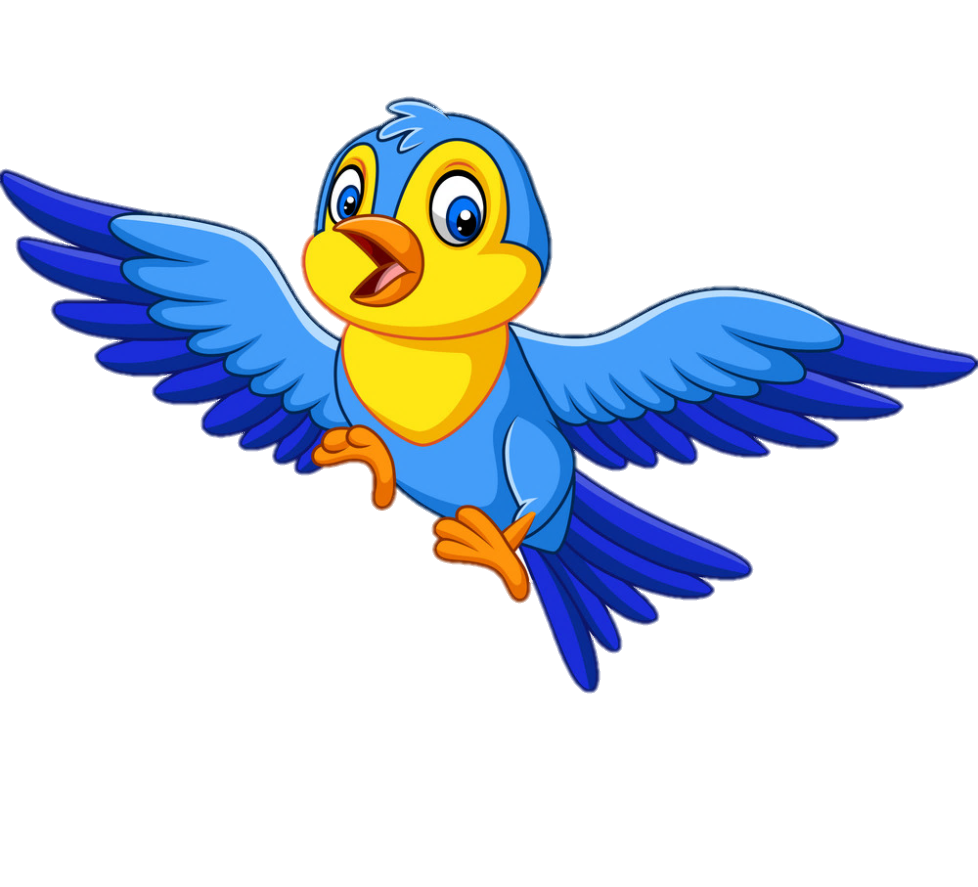 Bé nặn tặng chú mèo cái gì?
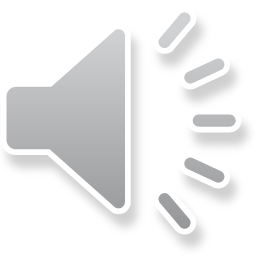 Thằng chuột
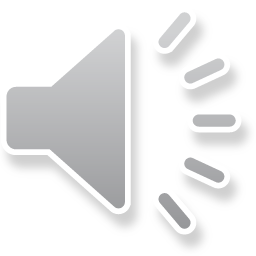 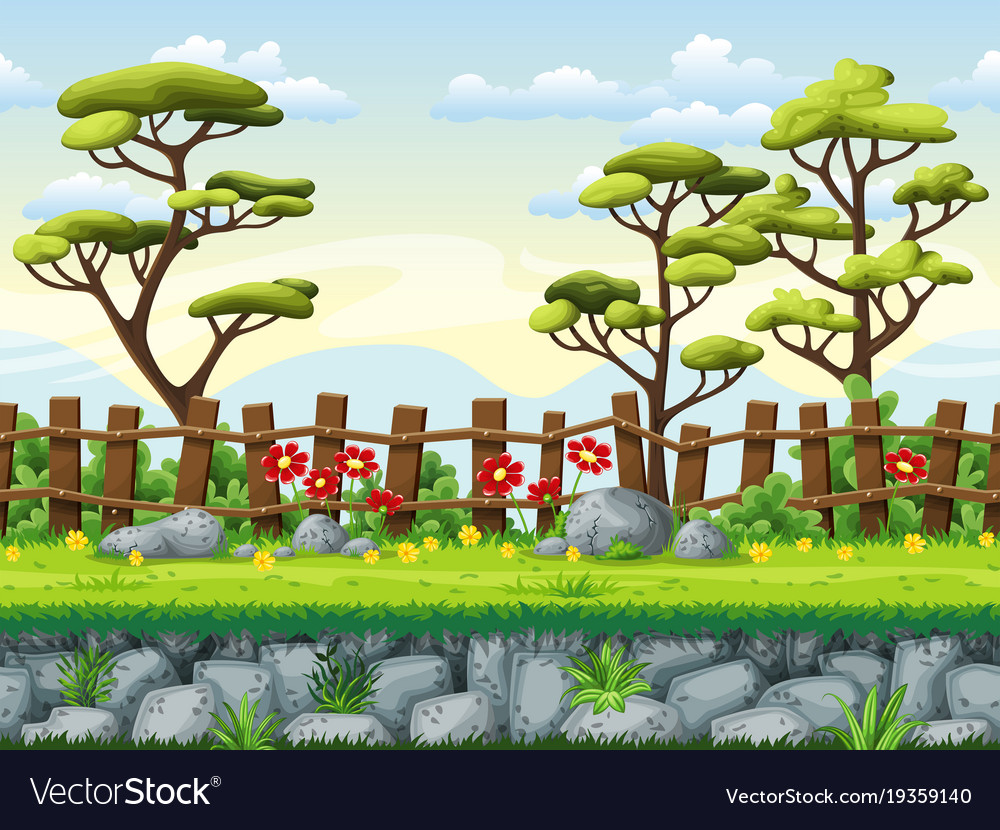 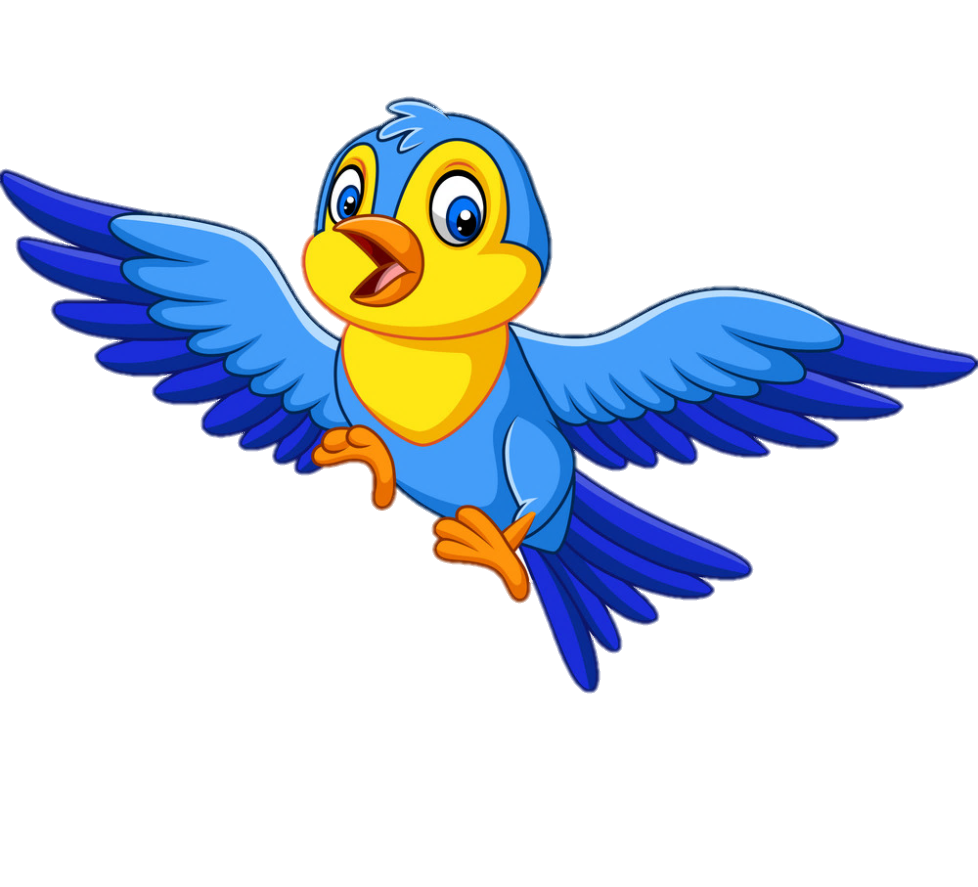 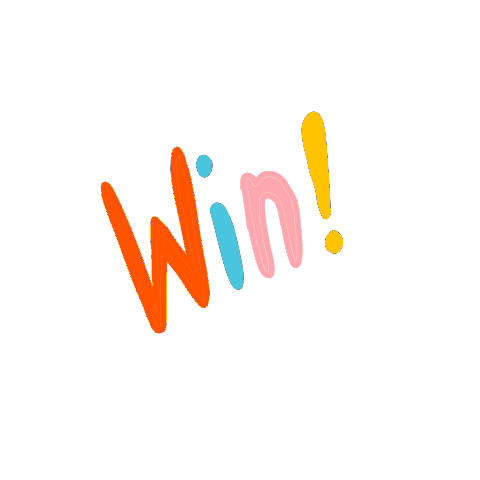 Chúc mừng các em
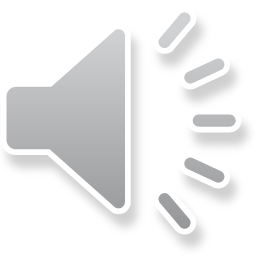 Thứ....ngày....tháng.....
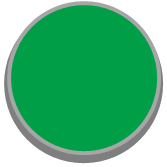 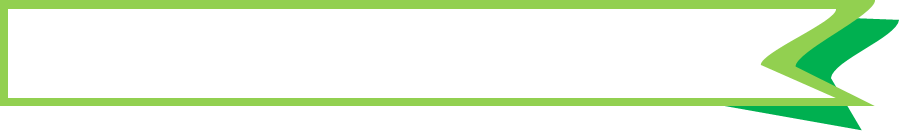 Sự tích hoa tỷ muội
Bài
25
Tiết 1 + 2
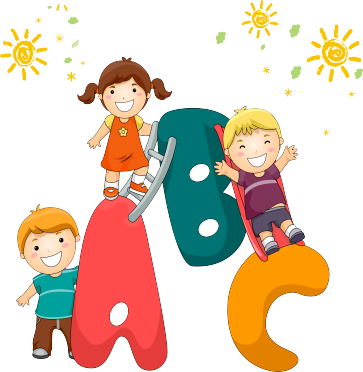 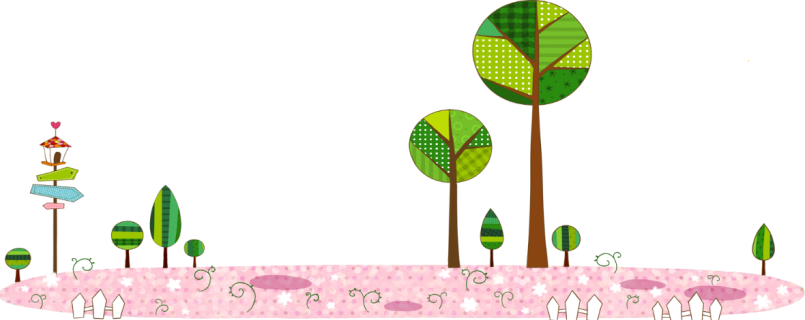 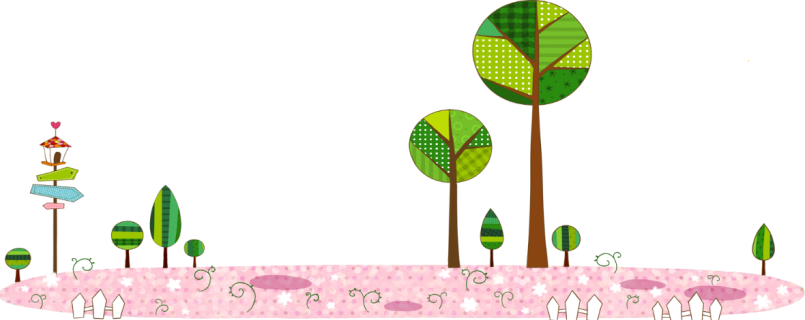 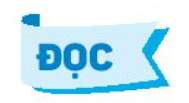 1. Nói về những việc anh chị thường làm cho em
Anh chị cùng chơi đồ hàng cùng với em
Anh chị đưa em đến lớp
Anh chị xúc cơm cho em ăn
Anh chị chăm em khi bị ốm
Sự tích hoa tỉ muội
Ngày xưa, có hai chị em Nết và Na mồ côi cha mẹ, sống trong ngôi nhà nhỏ bên sườn núi. Nết thương Na, cái gì cũng nhường em. Đêm đông, gió ù ù lùa vào nhà, Nết vòng tay ôm em:
Em rét không?
Na ôm choàng lấy chị, cười rúc rích:
Ấm quá!
Nết ôm em chặt hơn, thầm thì:
Mẹ bảo chị em mình là hai bông hoa hồng, chị là bông to, em là bông nhỏ. Chị em mình mãi bên nhau nhé!
  Na gật đầu. Hai chị em cứ thế ôm nhau ngủ.
  Năm ấy, nước lũ dâng cao, nết cõng em chạy theo dân làng đến nơi an toàn. Hai bàn chân Nết rớm máu. Thấy vậy, Bụt thương lắm. Bụt liền phẩy chiếc quạt thần. Kì lạ thay, bàn chân Nết bỗng lành hẳn. Nơi bàn chân Nết đi qua mọc lên những khóm hoa đỏ thắm. Hoa kết thành chùm, bông hoa lớn che chở cho nụ hoa bé nhỏ. Chúng cũng đẹp như tình chị em của Nết và Na.
  Dân làng đặt tên cho loài hoa ấy là hoa tỉ muội.
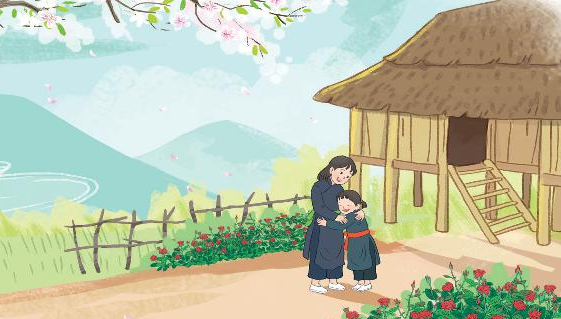 Đọc mẫu
[Speaker Notes: Thiết kế bởi: Hương Thảo - tranthao121006@gmail.com]
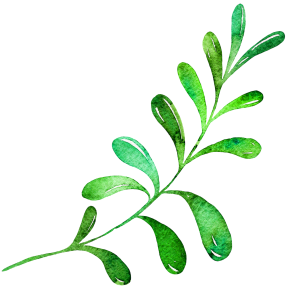 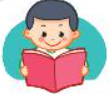 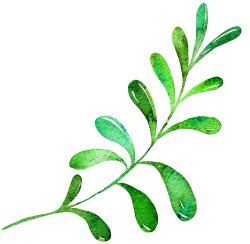 Hoa tỉ muội
Một loại hoa hồng, mọc thành chum với rất nhiều nụ
GIẢI NGHĨA TỪ
Tỉ muội
Chị em gái (tỉ: chị gái, muội: em gái)
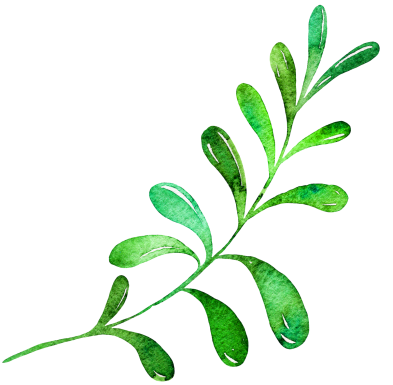 [Speaker Notes: Bài giảng được thiết kế bởi: Phạm Duyên]
Sự tích hoa tỉ muội
Ngày xưa, có hai chị em Nết và Na mồ côi cha mẹ, sống trong ngôi nhà nhỏ bên sườn núi. Nết thương Na, cái gì cũng nhường em. Đêm đông, gió ù ù lùa vào nhà, Nết vòng tay ôm em:
Em rét không?
Na ôm choàng lấy chị, cười rúc rích:
Ấm quá!
Nết ôm em chặt hơn, thầm thì:
Mẹ bảo chị em mình là hai bông hoa hồng, chị là bông to, em là bông nhỏ. Chị em mình mãi bên nhau nhé!
  Na gật đầu. Hai chị em cứ thế ôm nhau ngủ.
  Năm ấy, nước lũ dâng cao, Nết cõng em chạy theo dân làng đến nơi an toàn. Hai bàn chân Nết rớm máu. Thấy vậy, Bụt thương lắm. Bụt liền phẩy chiếc quạt thần. Kì lạ thay, bàn chân Nết bỗng lành hẳn. Nơi bàn chân Nết đi qua mọc lên những khóm hoa đỏ thắm. Hoa kết thành chùm, bông hoa lớn che chở cho nụ hoa bé nhỏ. Chúng cũng đẹp như tình chị em của Nết và Na.
  Dân làng đặt tên cho loài hoa ấy là hoa tỉ muội.
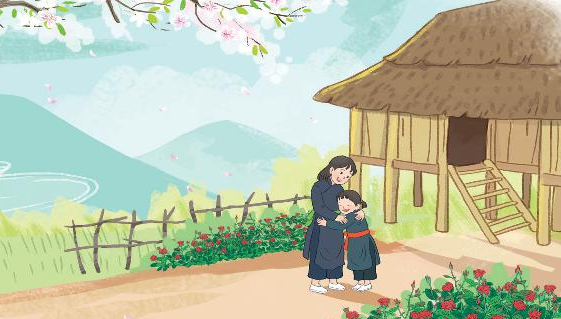 Luyện đọc từ khó
[Speaker Notes: Thiết kế bởi: Hương Thảo - tranthao121006@gmail.com]
Luyện đọc câu dài
Ngày xưa, có hai chị em Nết và Na mồ côi cha mẹ, sống trong ngôi nhà nhỏ bên sườn núi.
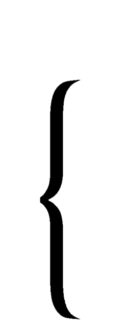 Sự tích hoa tỉ muội
Ngày xưa, có hai chị em Nết và Na mồ côi cha mẹ, sống trong ngôi nhà nhỏ bên sườn núi. Nết thương Na, cái gì cũng nhường em. Đêm đông, gió ù ù lùa vào nhà, Nết vòng tay ôm em:
Em rét không?
Na ôm choàng lấy chị, cười rúc rích:
Ấm quá!
Nết ôm em chặt hơn, thầm thì:
Mẹ bảo chị em mình là hai bông hoa hồng, chị là bông to, em là bông nhỏ. Chị em mình mãi bên nhau nhé!
  Na gật đầu. Hai chị em cứ thế ôm nhau ngủ.
  Năm ấy, nước lũ dâng cao, Nết cõng em chạy theo dân làng đến nơi an toàn. Hai bàn chân Nết rớm máu. Thấy vậy, Bụt thương lắm. Bụt liền phẩy chiếc quạt thần. Kì lạ thay, bàn chân Nết bỗng lành hẳn. Nơi bàn chân Nết đi qua mọc lên những khóm hoa đỏ thắm. Hoa kết thành chùm, bông hoa lớn che chở cho nụ hoa bé nhỏ. Chúng cũng đẹp như tình chị em của Nết và Na.
  Dân làng đặt tên cho loài hoa ấy là hoa tỉ muội.
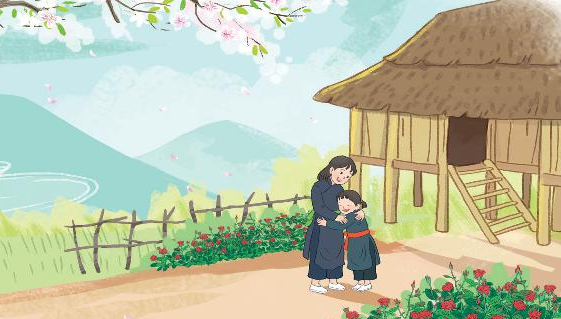 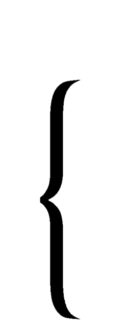 Đọc đoạn nối tiếp
[Speaker Notes: Thiết kế bởi: Hương Thảo - tranthao121006@gmail.com]
Sự tích hoa tỉ muội
Ngày xưa, có hai chị em Nết và Na mồ côi cha mẹ, sống trong ngôi nhà nhỏ bên sườn núi. Nết thương Na, cái gì cũng nhường em. Đêm đông, gió ù ù lùa vào nhà, Nết vòng tay ôm em:
Em rét không?
Na ôm choàng lấy chị, cười rúc rích:
Ấm quá!
Nết ôm em chặt hơn, thầm thì:
Mẹ bảo chị em mình là hai bông hoa hồng, chị là bông to, em là bông nhỏ. Chị em mình mãi bên nhau nhé!
  Na gật đầu. Hai chị em cứ thế ôm nhau ngủ.
  Năm ấy, nước lũ dâng cao, nết cõng em chạy theo dân làng đến nơi an toàn. Hai bàn chân Nết rớm máu. Thấy vậy, Bụt thương lắm. Bụt liền phẩy chiếc quạt thần. Kì lạ thay, bàn chân Nết bỗng lành hẳn. Nơi bàn chân Nết đi qua mọc lên những khóm hoa đỏ thắm. Hoa kết thành chùm, bông hoa lớn che chở cho nụ hoa bé nhỏ. Chúng cũng đẹp như tình chị em của Nết và Na.
  Dân làng đặt tên cho loài hoa ấy là hoa tỉ muội.
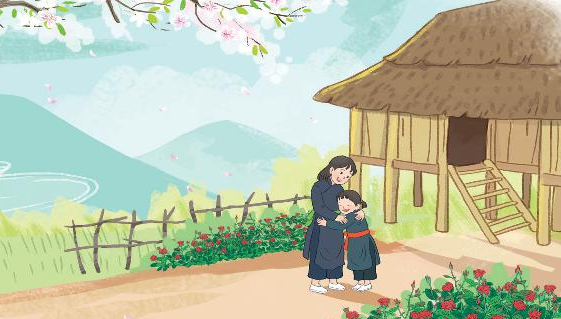 Đọc toàn bài
[Speaker Notes: Thiết kế bởi: Hương Thảo - tranthao121006@gmail.com]
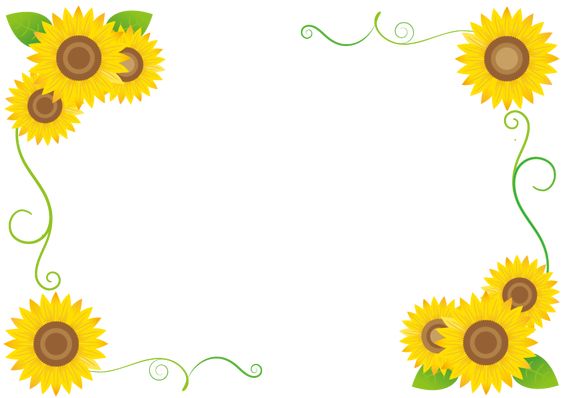 Trả lời câu hỏi
Sự tích hoa tỉ muội
Ngày xưa, có hai chị em Nết và Na mồ côi cha mẹ, sống trong ngôi nhà nhỏ bên sườn núi. Nết thương Na, cái gì cũng nhường em. Đêm đông, gió ù ù lùa vào nhà, Nết vòng tay ôm em:
Em rét không?
Na ôm choàng lấy chị, cười rúc rích:
Ấm quá!
Nết ôm em chặt hơn, thầm thì:
Mẹ bảo chị em mình là hai bông hoa hồng, chị là bông to, em là bông nhỏ. Chị em mình mãi bên nhau nhé!
  Na gật đầu. Hai chị em cứ thế ôm nhau ngủ.
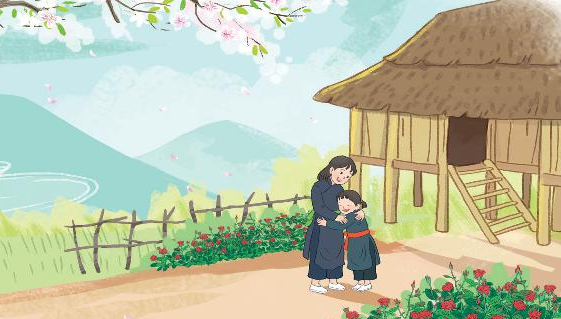 1. Tìm những chi tiết cho thấy chị em Nết, Na sống bên nhau rất đầm ấm.
[Speaker Notes: Thiết kế bởi: Hương Thảo - tranthao121006@gmail.com]
Sự tích hoa tỉ muội
Năm ấy, nước lũ dâng cao, Nết cõng em chạy theo dân làng đến nơi an toàn. Hai bàn chân Nết rớm máu. Thấy vậy, Bụt thương lắm. Bụt liền phẩy chiếc quạt thần. Kì lạ thay, bàn chân Nết bỗng lành hẳn. Nơi bàn chân Nết đi qua mọc lên những khóm hoa đỏ thắm. Hoa kết thành chùm, bông hoa lớn che chở cho nụ hoa bé nhỏ. Chúng cũng đẹp như tình chị em của Nết và Na.
  Dân làng đặt tên cho loài hoa ấy là hoa tỉ muội.
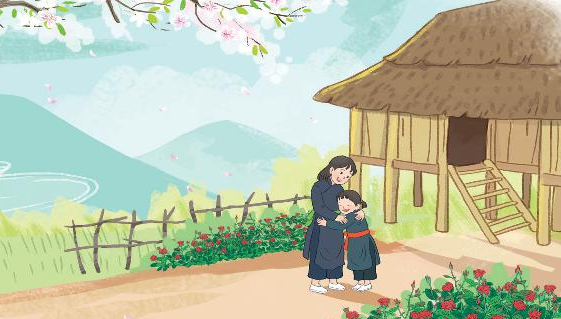 2. Nước lũ dâng cao, chị Nết đưa Na đến nơi an toàn bằng cách nào?
[Speaker Notes: Thiết kế bởi: Hương Thảo - tranthao121006@gmail.com]
Sự tích hoa tỉ muội
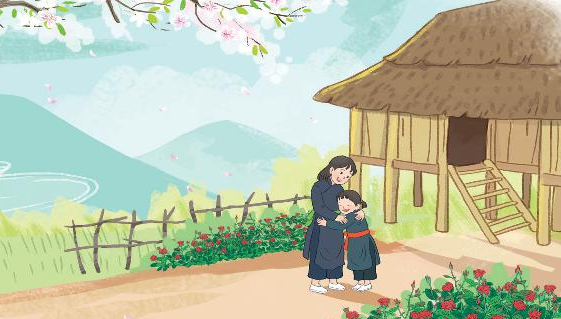 3. Nói về điều kì lạ xảy ra khi Nết cõng em chạy lũ.
Năm ấy, nước lũ dâng cao, Nết cõng em chạy theo dân làng đến nơi an toàn. Hai bàn chân Nết rớm máu. Thấy vậy, Bụt thương lắm. Bụt liền phẩy chiếc quạt thần. Kì lạ thay, bàn chân Nết bỗng lành hẳn. Nơi bàn chân Nết đi qua mọc lên những khóm hoa đỏ thắm. Hoa kết thành chùm, bông hoa lớn che chở cho nụ hoa bé nhỏ. Chúng cũng đẹp như tình chị em của Nết và Na.
  Dân làng đặt tên cho loài hoa ấy là hoa tỉ muội.
[Speaker Notes: Thiết kế bởi: Hương Thảo - tranthao121006@gmail.com]
Sự tích hoa tỉ muội
4. Theo em, vì sao dân làng đặt tên loài hoa ấy là hoa Tỉ Muội?
-Vì hoa đẹp như tình chị em của Nết và Na
- Vì hoa có bông hoa lớn che chở nụ hoa bé nhỏ như Nết che chở cho em Na
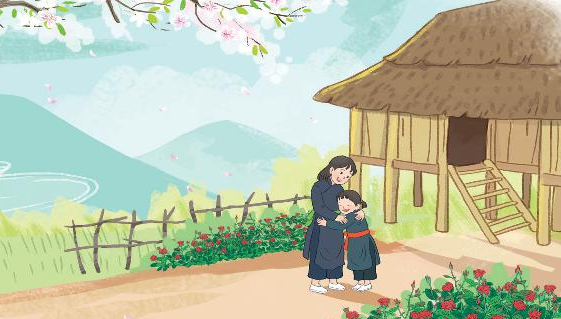 [Speaker Notes: Thiết kế bởi: Hương Thảo - tranthao121006@gmail.com]
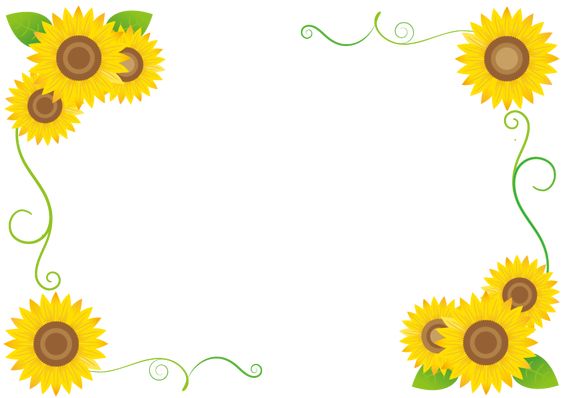 Hoạt động luyện tập
1. Xếp những từ dưới đây vào nhóm thích hợp?
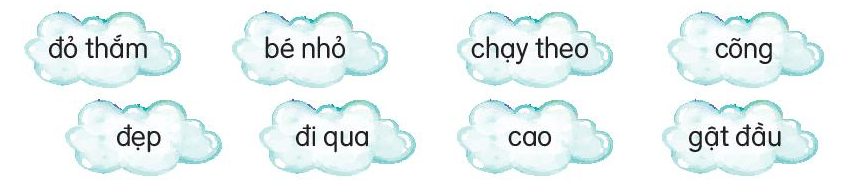 a. Từ ngữ chỉ hoạt động
a. Từ ngữ chỉ đặc điểm
[Speaker Notes: Thiết kế bởi: Hương Thảo - tranthao121006@gmail.com]
2. Đặt câu nói về việc chị Nết đã làm cho em Na.
Chị Nết ôm em thật chặt trong đêm đông giá rét.
Chị Nết luôn yêu thương, nhường nhịn em.
Chị Nết cõng em Na đi tránh lũ.